CIL-NET Presents…
Outcome Measures for CILs
A National Onsite Training

Logic Models

September 13-15, 2011
Portland, OR


Presenters:
Mike Hendricks, Ph.D.
Bob Michaels
1
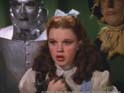 The Yellow Brick Road – Step 2
Sources and  Methods
Gathering Outcome Information
Measurable Indicators
Choosing Outcomes
 to Measure
Using Outcome Information
Storing Outcome Information
Analyzing Outcome Information
Logic 
Models
Outcomes 
&  
Outcomes Mgmt.
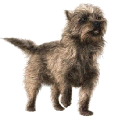 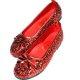 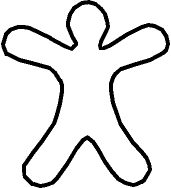 OUTCOMES
INPUTS
ACTIVITIES
OUTPUTS
Resources dedicated to or consumed by the program
What the program does with inputs to fulfill its mission
The volume of work accomplished by the program
Benefits or changes for participants during or after program activities
money
staff & staff time
volunteers & volunteer time
facilities
equipment & supplies
feeding and sheltering homeless families
providing job training
educating teachers about signs of child abuse
counseling pregnant women
number of classes taught
number of counseling sessions conducted
number of educational materials distributed
number of hours of service delivered
number of participants served
new knowledge
increased skills
changed attitudes or values
modified behavior
improved condition
altered status
Essential Components of a Program
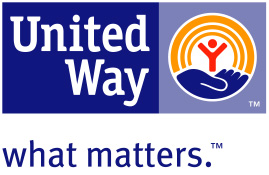 Inputs through Outcomes: The Conceptual Chain
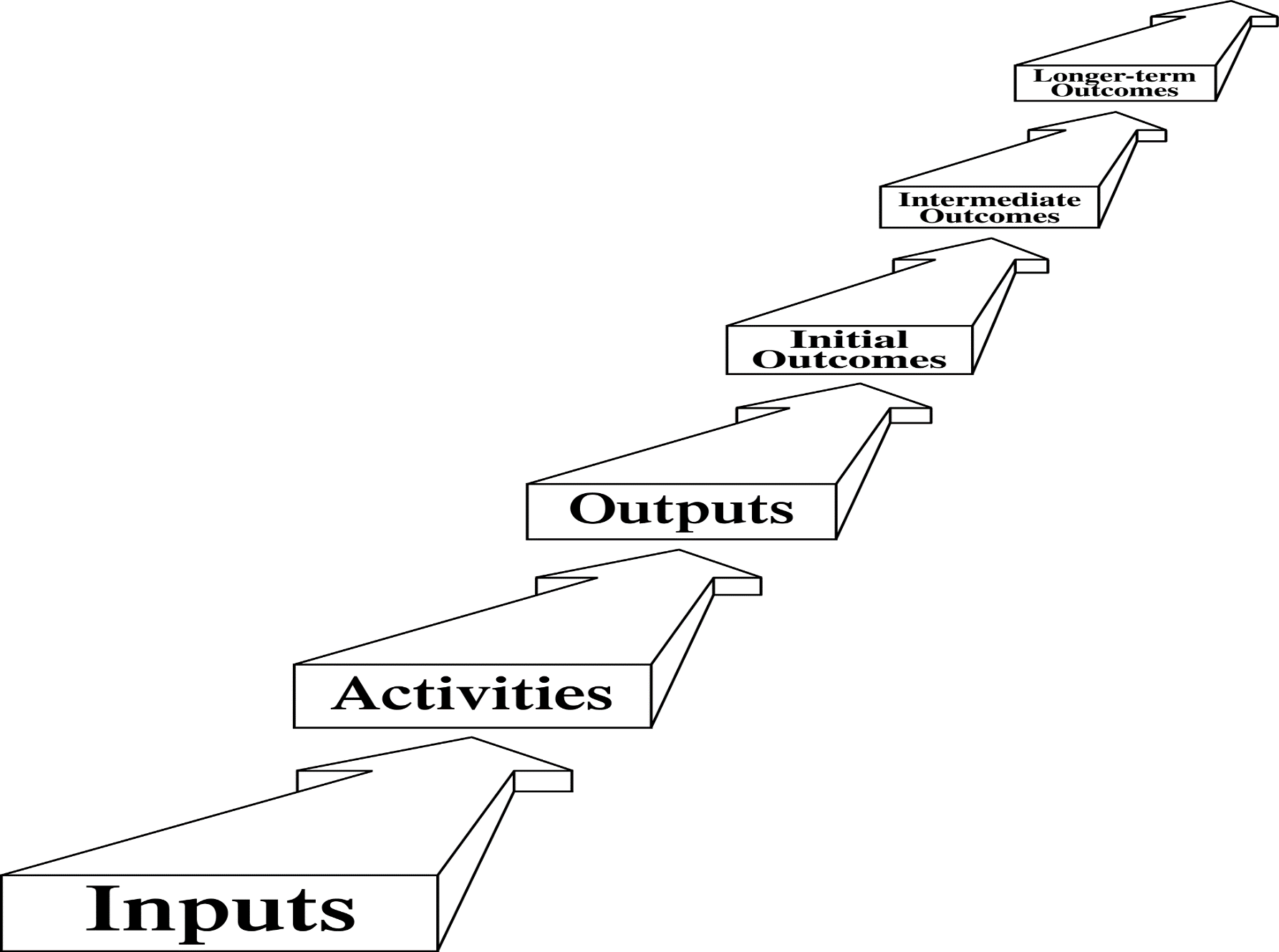 Logic Model
A way to show visually, on one page: 
A program’s resources (inputs)
What a program does (activities)*
How hard a program is working (outputs)
What it’s trying to achieve (desired outcomes)*
In what order (different levels of outcomes)*

       *  Key elements
IF  THEN Thinking
THEN . . .  this outcome
THEN . . .  this outcome – IF…
THEN . . .  this outcome – IF…
IF . . .  these activities
At-risk teens graduate from high school.
At-Risk Teen Mentoring Program
At-risk teens achieve
passing grades.
At-risk teens meet district attendance requirements.
At-risk teens  
earn better grades.
At-risk teens attend school regularly.
At-risk teens complete homework regularly.
Mentors meet with at-risk teens for an hour each week.  Mentors stress the importance of education, encourage school attendance, occasionally help with homework.
Ways a Logic Model Is Useful – All By Itself
Make the program’s design and theory very explicit

Ensure a shared vision inside the program

Communicate the program’s rationale to outsiders

Orient workers to emphasize what’s important
Ways a Logic Model Is Useful – All By Itself, cont’d.
Help allocate resources properly to different activities

Stimulate a discussion of how to define and measure success

Help identify which desired outcomes should be measured
Useful Tip #1:
Why?
Outcome
What else?
How?
At-risk teens graduate from high school.
At-Risk Teen Mentoring Program
At-risk teens achieve
passing grades.
At-risk teens meet district attendance requirements.
At-risk teens  
earn better grades.
At-risk teens attend school regularly.
At-risk teens complete homework regularly.
Mentors meet with at-risk teens for an hour each week.  Mentors stress the importance of education, encourage school attendance, occasionally help with homework.
Useful Tip #2:
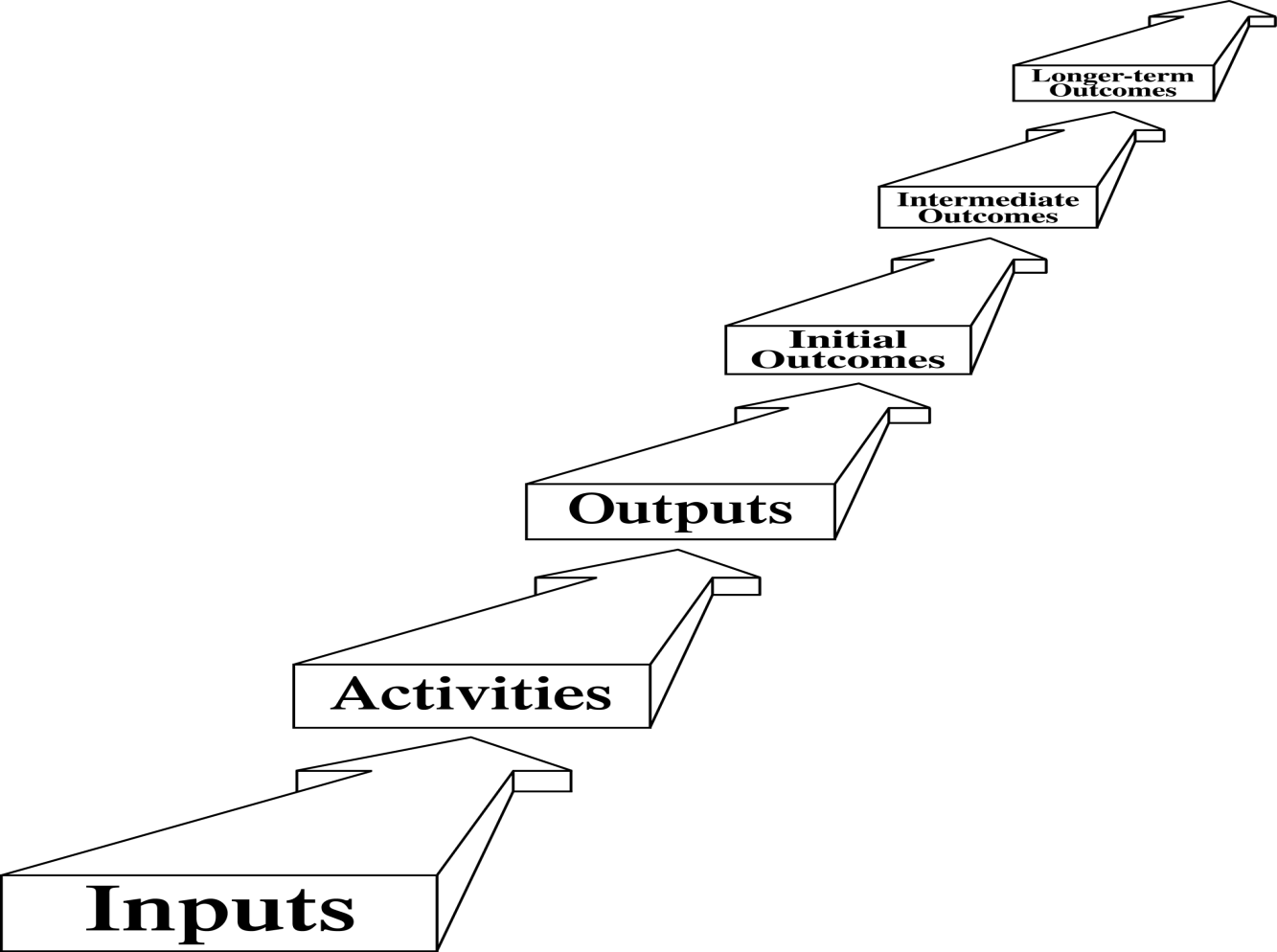 How far up to go ?

Far enough to show
meaningful change 
for clients




Not so far out that your program can’t reasonably influence the outcome
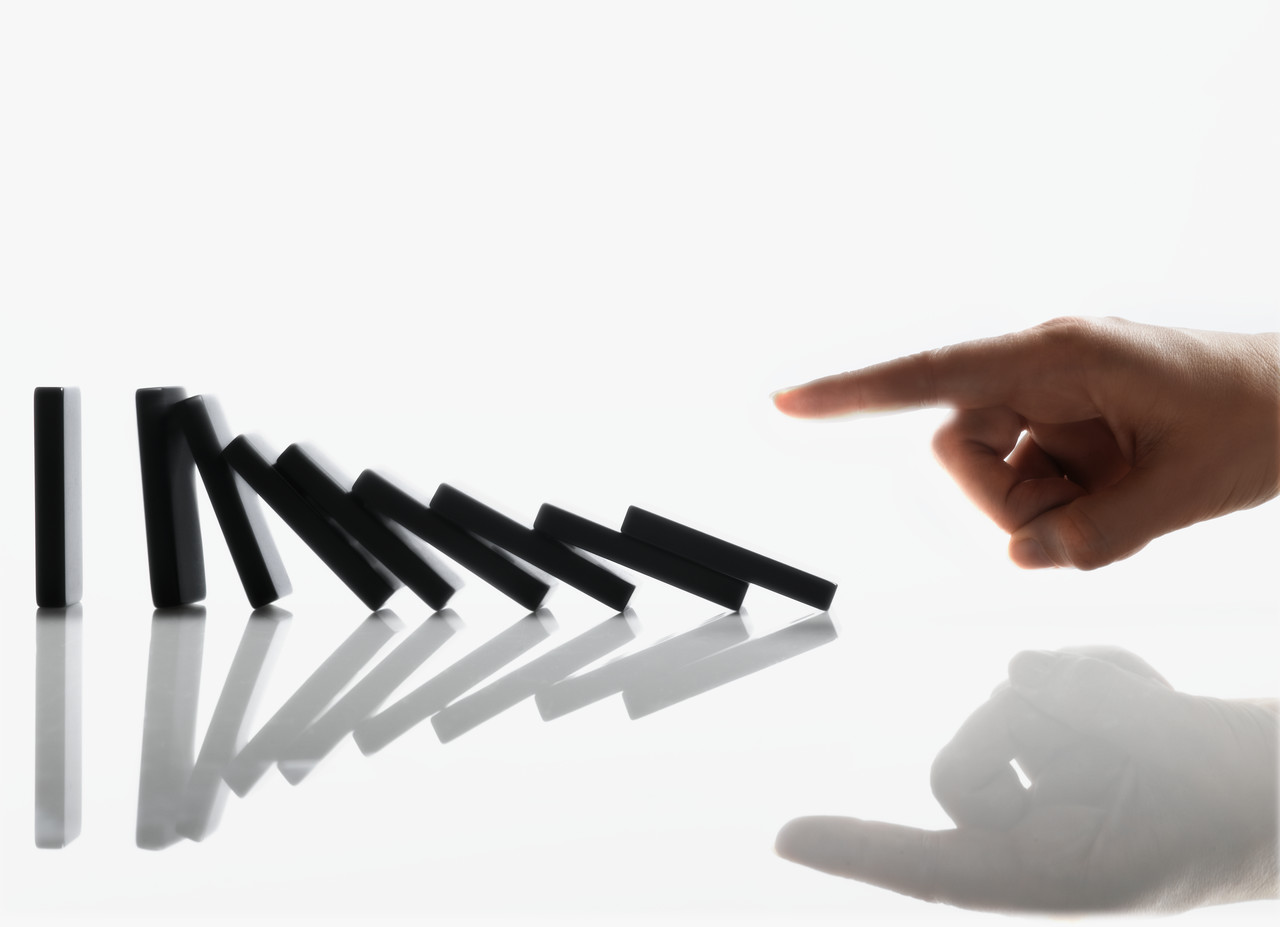 NCIL Outcome Measures Project
Logic Model
13
Proposed Logic Model for the CIL Program
PWD are integrated into American Society
Communities are more accessible – Housing, Transportation, Information, Employment, Education, AT, Health Care, etc.
PWD participate in communities to the extent they wish
Ultimate Outcomes
Communities have more resources that support independence
PWD regard themselves as more independent
Methods & practices promote independence
PWD are more independent
Intermediate Outcomes
v
PWD make their own choices
Decision- makers act on our agenda
PWD advocate for increased community supports
PWD have skills/ knowledge/resources to support their choices
Active coalitions exist around our issues
PWD see different possibilities
A consumer agenda for change exists
PWD get the information they need
Initial Outcomes
Barriers, problems identified
v
v
Information and Referral
v
Activities
IL Services
Systems Advocacy
14
IL Services Stream
PWD regard themselves as more independent
PWD are more independent
PWD make their own choices
PWD have skills/ knowledge/resources to support their choices
IL Services – Peer Support, Skills Training, Transition Assistance, Individual Advocacy
15
I & R  Stream
PWD advocate for increased community supports
PWD see different possibilities
PWD get the information they need
Information and Referral
16
Systems Advocacy Stream
Communities have more resources that support independence
Methods & practices promote 
independence
Decision-makers act on our agenda
A consumer agenda for change exists
Active coalitions exist around our issues
Barriers, problems identified
Systems Advocacy
17
Ultimate Outcomes
PWD are integrated into American Society
Communities are more accessible – Housing, Transportation, Information, Employment, Education, AT, Health Care, etc.
PWD participate in communities to the extent they wish
18
Proposed Logic Model for the CIL Program
PWD are integrated into American Society
Communities are more accessible – Housing, Transportation, Information, Employment, Education, AT, Health Care, etc.
PWD participate in communities to the extent they wish
Ultimate Outcomes
Communities have more resources that support independence
PWD regard themselves as more independent
Methods & practices promote independence
PWD are more independent
Intermediate Outcomes
v
PWD make their own choices
Decision- makers act on our agenda
PWD advocate for increased community supports
PWD have skills/ knowledge/resources to support their choices
Active coalitions exist around our issues
PWD see different possibilities
A consumer agenda for change exists
PWD get the information they need
Initial Outcomes
Barriers, problems identified
v
v
Information and Referral
v
Activities
IL Services
Systems Advocacy
19
Your Turn
Arrange the index cards into a reasonable logic model
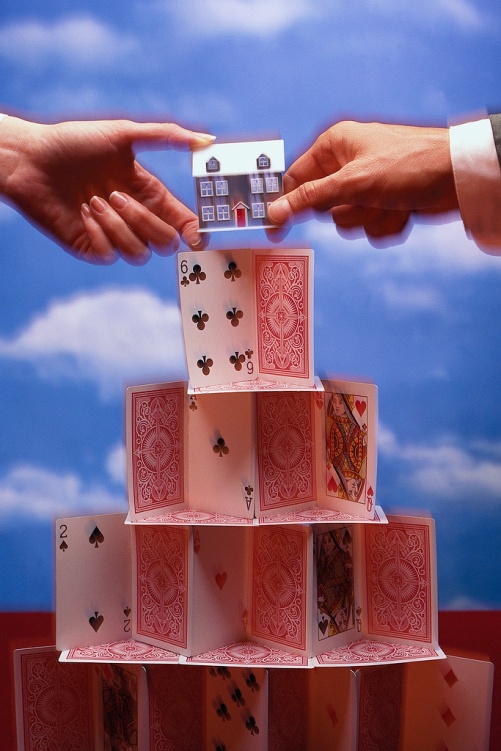 For more information
Contact:
Mike Hendricks – MikeHendri@aol.com

Bob Michaels – bobmichaels@cox.net
CIL-NET Attribution
Support for development of this training was provided by the U.S. Department of Education, Rehabilitation Services Administration under grant number H132B070002-10. No official endorsement of the Department of Education should be inferred. Permission is granted for duplication of any portion of this PowerPoint presentation, providing that the following credit is given to the project: Developed as part of the CIL-NET, a project of the IL NET, an ILRU/NCIL/APRIL National Training and Technical Assistance Program.